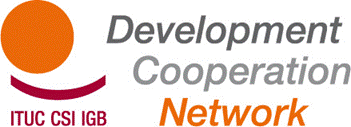 INTERNATIONAL DEVELOPMENT AGENDAs
TRADE UNION CONSULTATION 
LOME
27-28/11/2012
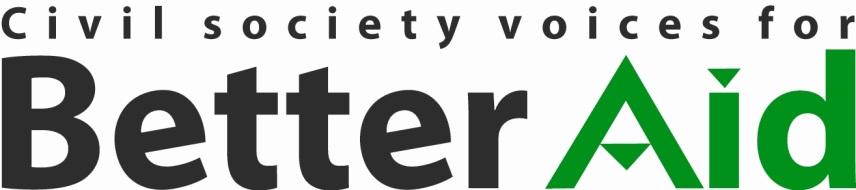 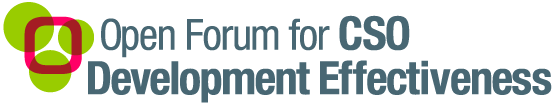 Development is Aid
After WW II
Marshall plan
Post colonial decades (neo-colonial decades)
Third world movement
Development Cooperation Agencies
Creation of the DAC
Development = financing projects
Tied Aid
Lack of progress
Programmes and coherence
Development is effectiveness
Monterrey Consensus (UN)
0,7 and commitments on quantities
Quality is as important
High Level Fora  OECD/DAC
Rome
Paris
Accra
Busan
Paris Declaration
Principles of Aid Effectiveness
Ownership
Harmonisation
Alignment (use of country systems)
Results (measuring of results)
Mutual Accountability
Conditionalities
Transparency
Untying of aid

Donor Driven Agenda based on OECD/DAC+
Accra
OPENING TO OTHER ACTORS
DEEPENING PARIS
COUNTRY SYSTEMS and OWNERSHIP
RECOGNITION OF CSOs AS ACTORS IS THEIR OWN RIGHT (inclusive partnerships)
RESULTS BASED APPROACHES
Capacity Development


Broader involvement of Southern governments, open door for CSOs
BUSAN
BUSAN PARTNERSHIP FOR EFFECTIVE DEVELOPMENT COOPERATION
CHANGE OF PARADIGM ?
FROM AID TO DEVELOPMENT POLITICS
INCLUVISE GROWTH
RESOURCE MOBILISATION (TAX SYSTEMS)
EFFECTIVE STATES AND INSTITUTIONS
REGIONAL INTEGRATION
BUILDING OF RESILIENCE (FRAGILE STATES, DISASTER MANANGEMENT,…)
PRIVATE SECTOR AS NEW ACTOR
BRICCS AS NEW PLAYERS AND SOUTH-SOUTH COOPERATION
+ 2015
POST MDG + SUSTAINABLE DEVELOPMENT GOALS (SOCIAL, ECONOMIC,GREEN)
IN 1 GLOBAL NEW DEVELOPMENT FRAMEWORK
FOR ITUC (RESOLUTION OF GC)
DECENT WORK AGENDA
SOCIAL PROTECTION FLOOR AND EMPLOYEMENT
OTHER ISSUES
DEMOCRATIC OWNERSHIP
FOOD SECURITY 
CONSULTATION PROCESS: COUNTRY BASED AND THEMATIC
WEBSITE OF ITUC http://www.ituc-csi.org/IMG/pdf/120917_ituc_guide_on_post2015.pdf
G20
KOREA PROPOSES  A DEVELOPMENT AGENDA
“BRICC DEVELOPMENT MODEL”
SUSTAINABLE AND INCLUSIVE ECONOMIC GROWTH (TRADE ENVIRONMENT)
RESILIENT GROWTH AND SOCIAL PROTECTION
PRIVATE INVESTMENT, JOB CREATION
INFRASTRUCTURE
AGRICULTURE
D0MESTIC RESOURCES
MIGRANTS REMITTANCES
eu
EU AS MAJOR DEVELOPMENT AID COMMUNITY
HUMAN RIGHTS AND DEMOCRACY
GOOD GOVERNANCE
INCLUSIVE AND SUSTAINABLE GROWTH 

SOCIAL PROTECTION IN DEVELOPMENT 
SOCIAL DIALOGUE IN DEVELOPMENT

CIVIL SOCIETY IN DEVELOPEMENT
FUNDING
TRADE UNIONS AND DEVELOPMENT AGENDA
ILO DECENT WORK AGENDA
SOCIAL PROTECTION FLOOR (BACHELET REPORT)
NEW FINANCIAL MECHANISMS AND RESOURCE MOBILISATION (FTT)
INVOLVEMENT OF SOCIAL PARTNERS IN DEVELOPMENT POLICY (SOCIAL DIALOGUE)
POLICY COHERENCE (TRADE, INVESTMENT, FINANCIAL GOVERNANCE, …)
RIGHTS BASED APPROACHES TO DEVELOPMENT
INTERNATIONAL STANDARD BASED, ACCOUNTABLE AND COHERENCE SYSTEM AND ARCHITECTURE
BASED ON MULTISTAKEHOLDER INSTITUTIONS AND PROCESSES